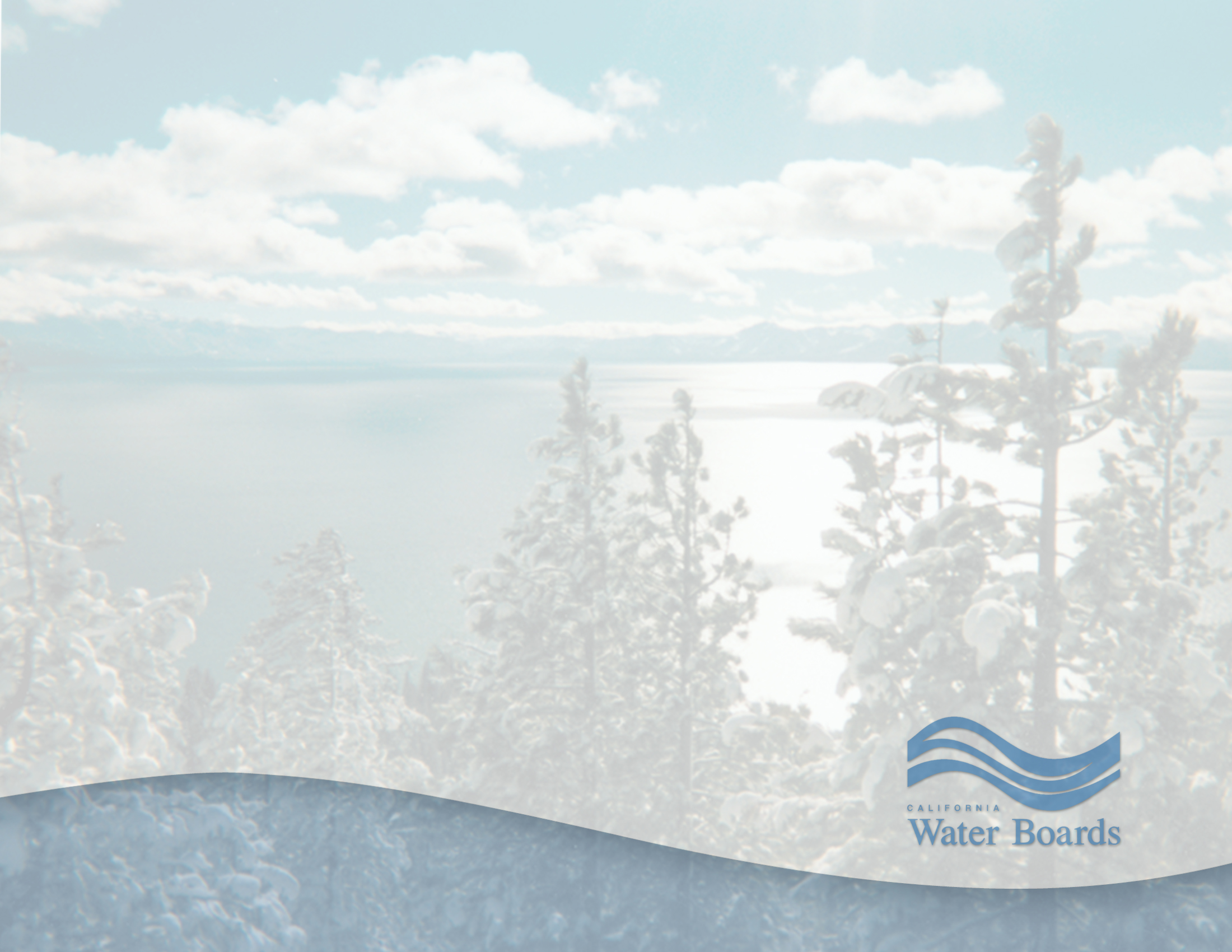 BASIN PLAN AMENDMENTSADOPTION HEARING
Item 2

Water Board Meeting of 
April 9, 2014

Chuck Curtis and Robert Larsen
Lahontan Water Board
Basin Plan Status
Last major revision 1994
Many potential changes identified, including opportunities to:
Streamline application of regulations
Provide Board flexibility
Improve clarity and consistency
2
Amendments to Update/Clarify
Address antidegradation policy inconsistencies
Add mixing zone provisions
Clarify prohibitions and exemptions
Revise Lake Tahoe chapter
Update outdated policy references
Correct errata
3
Antidegradation Policy
Current reference to “nondegradation” is undefined
Change reference from “Nondegradation Objective” to “Antidegradation Policy”
4
Mixing Zones
Acknowledge State Board policy
Expand mixing zones to include
Non-Federal Waters
Groundwaters
Constituents not covered by State Water  Board policy
5
Prohibitions and Exemptions
Add prohibition on unauthorized discharges
Provide exemption criteria for regionwide and area-specific prohibitions
Allow Board to grant exemptions to most prohibitions
Give flexibility to allow certain discharges
Eliminate inconsistent application of prohibitions
6
Low Threat Discharge Prohibition Exemptions
Atmospheric condensate
Water system testing
Water system flushing
Testing w/ potable water
Foundation drains
Incidental landscape runoff
Non-contact cooling water
Aquifer/pump testing
Treated groundwater
Construction dewatering
Utility vault flushing
Pier pilings
Buoys and navigation aids
Scientific instrumentation
7
Lake Tahoe Chapter Revisions
Significant revision to remove most TRPA-related regulations and discussion
Update to reflect current regulatory environment
Prohibition and exemption language amended for consistency and clarity
8
California Environmental Quality Act
Substitute Environmental Document
Items with no potential adverse impact
Non/anti-degradation edits
Pesticide prohibition clarification 
Chapter 5 (Lake Tahoe) amendments
Errata correction and policy reference updates
9
California Environmental Quality Act
Mixing zone implementation conditions protect environment
Small as practicable
Not compromise water body integrity or overlap with other mixing zones
Not be located near any drinking water intake
Not adversely impact habitat
Not cause a nuisance or produce objectionable odor, color, taste, turbidity, or toxicity
10
California Environmental Quality Act
Prohibition exemption criteria protect the environment 
No adverse impact to beneficial uses 
No reasonable alternative to the discharge
Applicable BMPs and mitigation measures must be incorporated
11
Public Comments
David Shaw for Squaw Valley Ski Holdings

Use geomorphic floodplain vs. mapped 100-year floodplain
Response:  Mapped 100-year floodplain is appropriate to protect
12
Public Comments (cont.)
Tahoe Water Supplier Association
Don’t allow pesticides in Lake Tahoe, protect ONRW
Response: 2011 amendments provide Board flexibility to allow such discharges under strict conditions; this action only changes who may be apply and does not approve any specific project.
Require other methods first.
Response: 2011 amendments require non-chemical methods be assessed first.
13
Public Comments (cont.)
Victor Valley Wastewater Reclamation Authority
Relative impacts of solar drying beds for biosolids dewatering need to be considered.
Response: Agreed.
Impacts from solar drying beds likely to by insignificant compared to other discharges.
Response: Impacts depend on case-specific conditions.  VVWRA has lined beds.
14
Public Comments (cont.)
Victor Valley Wastewater Reclamation Authority (cont.)
Amendment language specifies manner of compliance.
Response: Language is advisory.
Modify language to consider relative impacts to groundwater.
Response: Language modified to recommend liner or mechanical dewatering.
15
Public Comments (cont.)
William Thomas
Many substantive changes w/ limited review and discussion.
Response: Most changes are editorial or update State Board policies.
Response: Mixing zone and prohibition changes could be considered substantive.
16
Public Comments (cont.)
William Thomas (cont.)
Response: Significant review and opportunity for public and agency input:
Scoping January through March 2013 included draft amendment language.
Workshops at Board meetings February, March, November 2013.
Public review of proposed amendments since January 27, 2014.
17
Public Comments (cont.)
William Thomas (cont.)
Fecal coliform objective should be added to these amendments.
A program is in place to evaluate potential revision of Lahontan’s objective: review objective, bacteria data, new USEPA criteria, and proposed State Board bacteria objective.
Adding new bacteria objective now would require new CEQA analysis and recirculation.
18
Recommendation
Approve the Resolution 
Certify the Environmental Document 
Adopt the proposed Amendments
19
Next Steps
Finalize Administrative Record
Submit to State Board for approval
Office of Administrative Law approval
USEPA approval of provisions considered “standards”
20